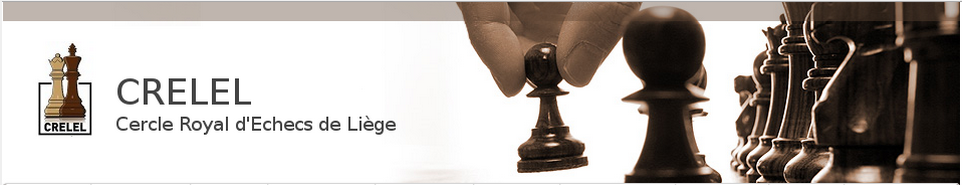 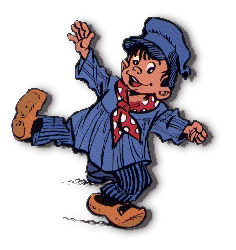 Toernooi “Tournoi de la Vierge” : 13-16 augustus, Luik
What ?
FIDE gehomologeerd toernooi
7 rondes 1h30 + 30 s/zet
Inschrijving : 15 € voor 10/08 of 20 € de dag zelf. 
Prijzen : 125 % van de inschrijvingen
Waar ?
CRELEL : Rennequin SualemStraat 13, 4000 Luik. Parkeerplaatsen beschikbaar.
Wanneer?
R1 : Donder. 13/8 : 20u.
R2 : Vrijdag 14/8 : 13u.
R3 : Vrijdag 14/8 : 20u.
R4 : Zaterdag 15/8 : 13u.
R5 : Zaterdag 15/8 : 20u.
R6 : Zondag 16/8 : 11u.
R7 : Zondag 16/8 : 16u.
En ook nog:
Dranken en kleine maaltijden
BBQ op zondag
Eerste bord live op internet 
Bord met glazen Genever!
Feesten van 15 Augustus in Luik.
Zondag 16/08 om 11u:
Toernooi voor beginners (-1400 elo) 
9 rondes 15 min. 
Inschrijving : 5 €
Prijzen: 100 % van de inschrijvingen
Inlichtingen:  info@crelel.be / J.-C. Thiry 0472 264.214 / Ph. Collignon 0491 94 00 43 / www.crelel.be
Toernooileiders : Bertrand Terwagne  0474 29 56 80 / Thomas Biot 0470 20 76 84Voorinschrijving : Rekening: IBAN BE94 0682-2700-7814, Mededeling : Naam/ Voornaam